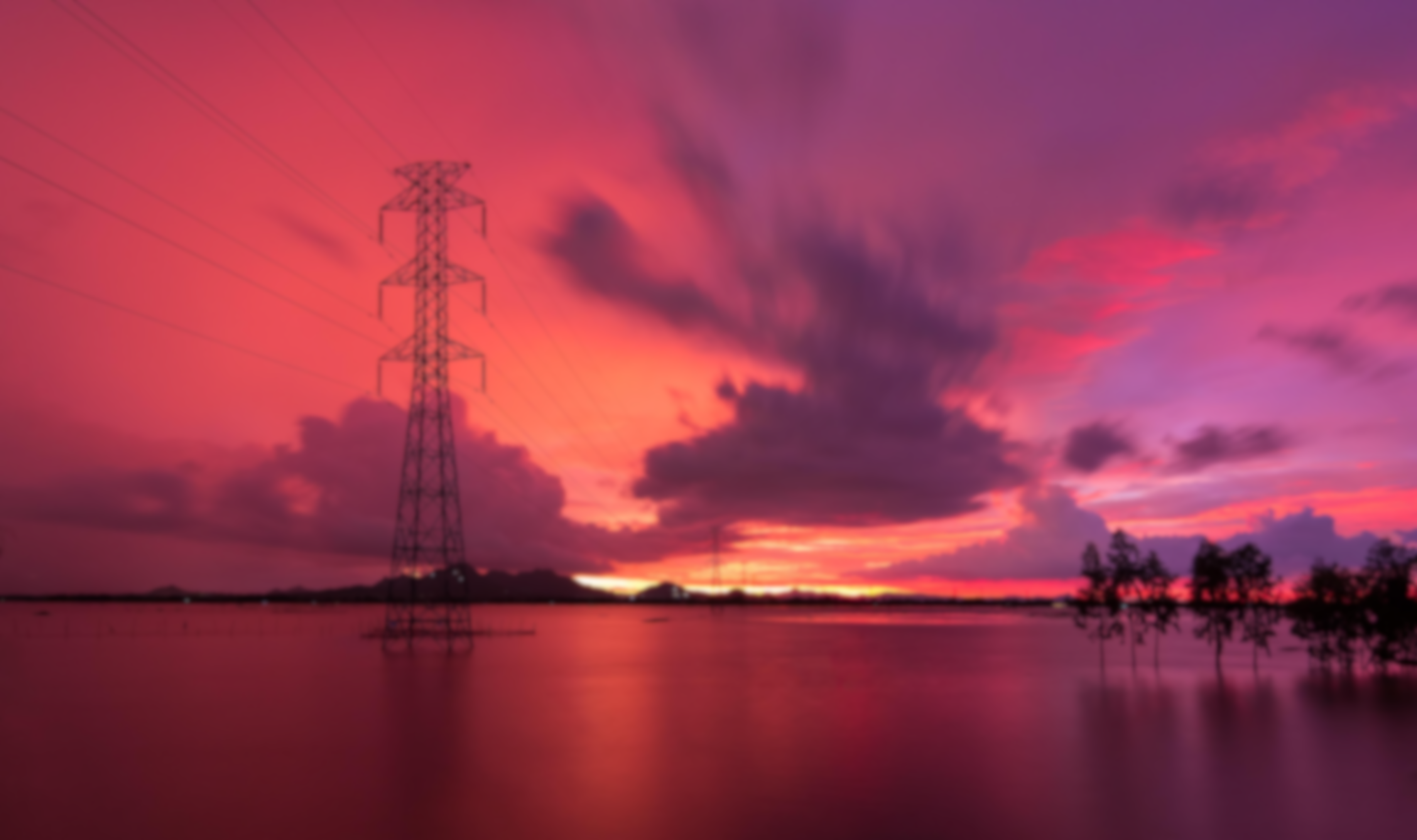 Date
Place
CIS
Lab
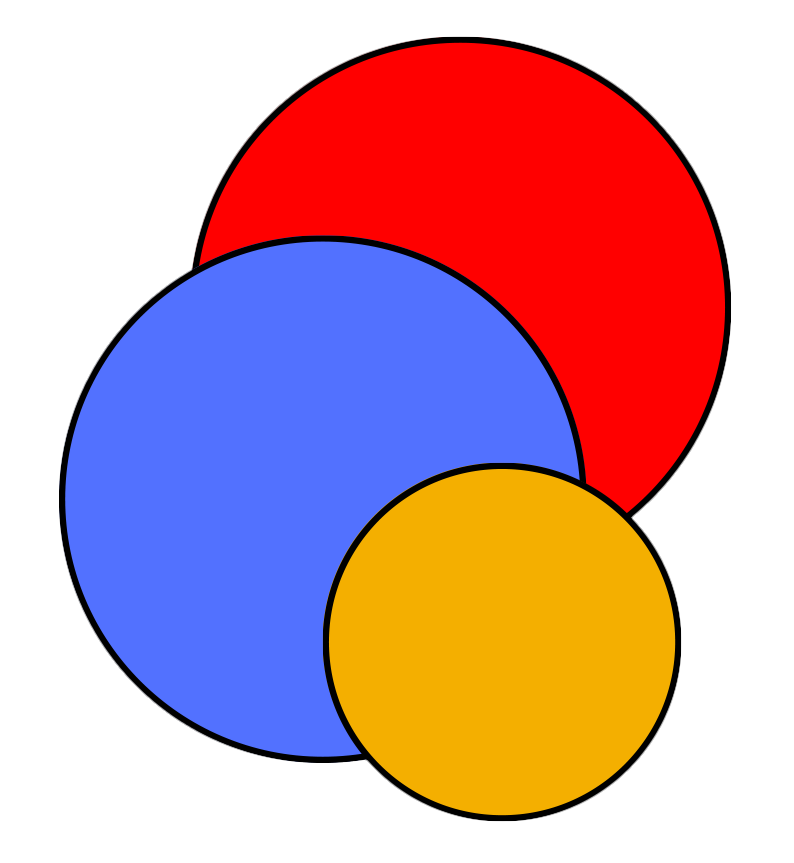 Title
Author1, Author2
1 Affiliation
2 Affiliation
Title
Sub-title
…
Title
Sub-title
…
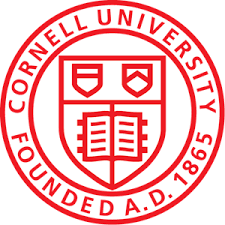 CIS
Lab
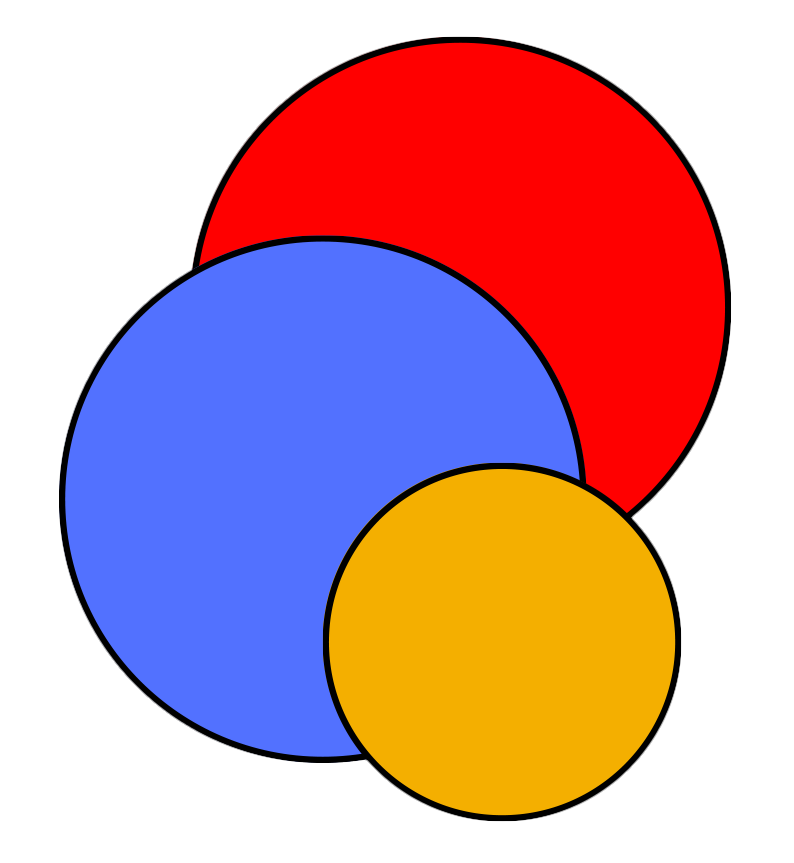 Thank you!
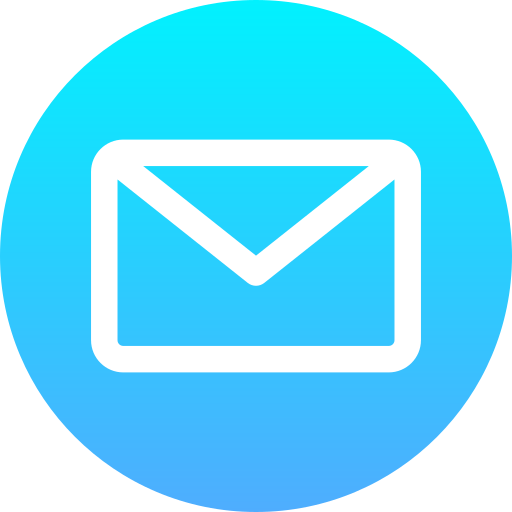 email@cornell.edu
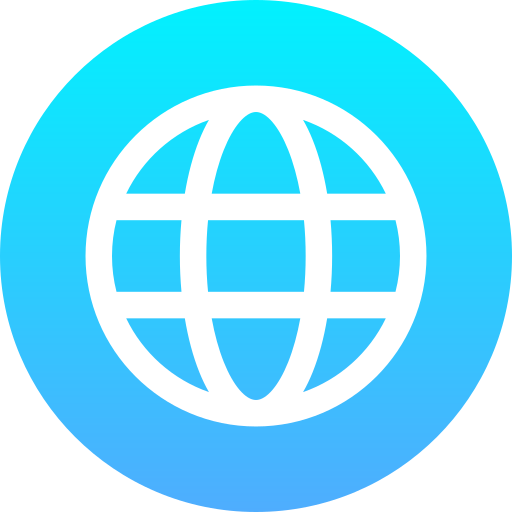 https://galelli.cee.cornell.edu
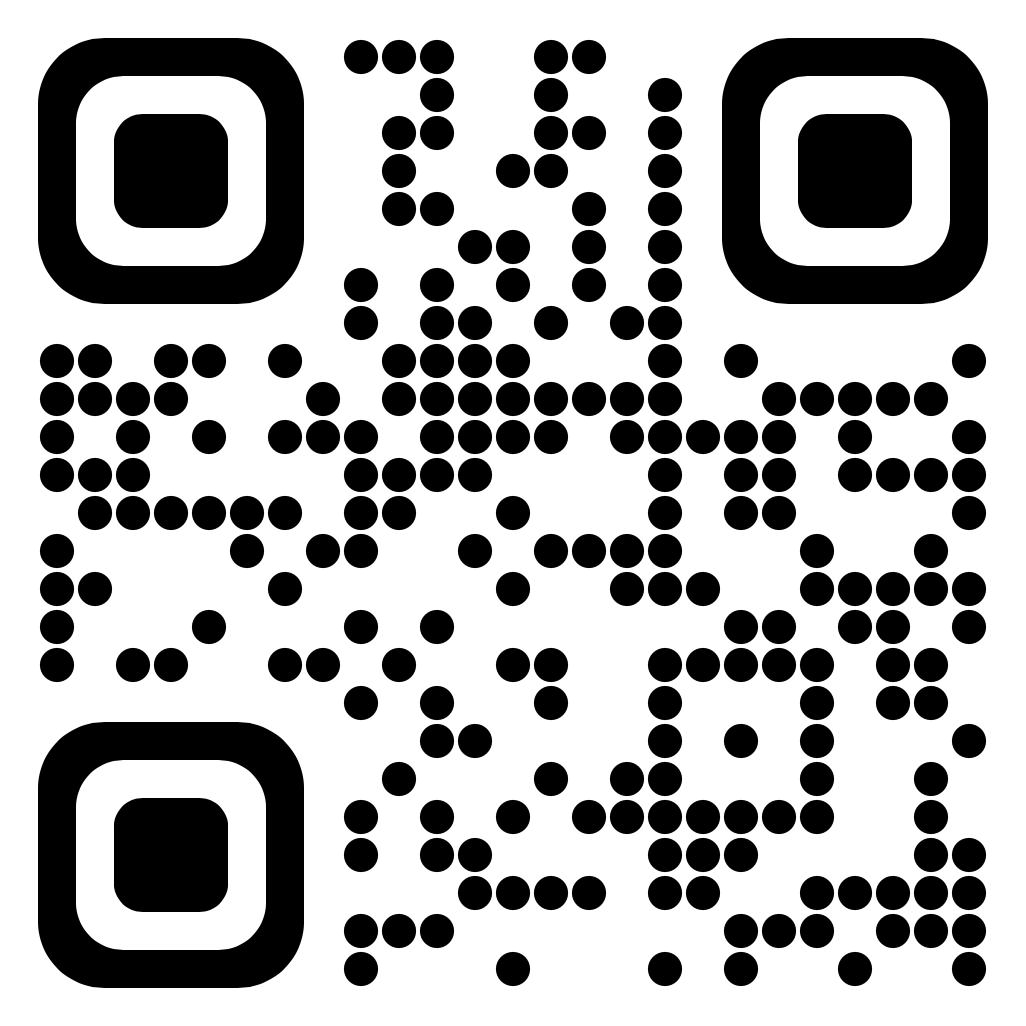 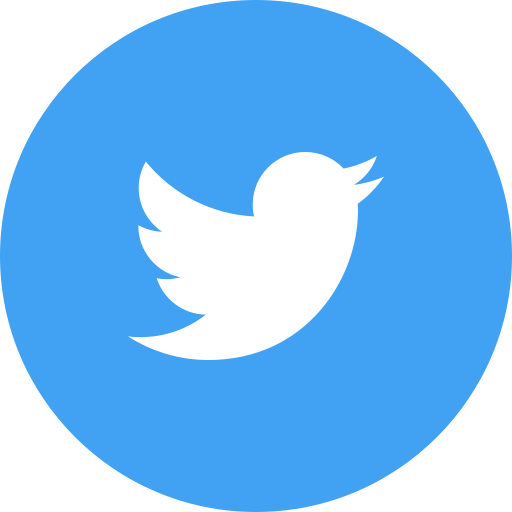 @...